How to Grow a Church, Part 1
Please notice these passages with me from Acts:
2:47
4:4
5:14
6:7
12:24
16:5
19:20
28:30-31
From these verses, it is obvious that a pattern of growth characterized the early church.
But, it is also apparent that such a pattern of growth does not characterize most congregations of the church today.
There may be several reasons for this reversed trend- both legitimate (Rev.2:18-25), and illegitimate.
However, let’s not contribute to the problem- let’s continue to grow!
How to Grow a Church, Part 1
There are a few important points to be made before we begin:
“The” church refers to the universal church; “a” church refers to a local congregation of individual believers who have banded themselves together (aka fellowship) in a given locale to worship and work together as a body of Christ.
“The” church is grown by converting people to Christ; “a” church is grown primarily through the spiritual maturation process of its members, John 15:8.  
Mere numerical increase can be a product of factors which are external to a local church such as a local economic boom; or can be internal but unscriptural, such as the carnal enticements of food, fun, and/or social and secular programs.  Such things are not what we will be considering.
How to Grow a Church, Part 1
There are a few important points to be made before we begin:
Instead, by “growing a church,” we will be emphasizing the spiritual maturation process by which reproduction naturally occurs.  All living things follow the same God-ordained pattern: Born  Grow  Mature  Reproduce.  If we don’t follow it as Christians, there is a problem.  We may not be as “alive” or “mature” as we think.
A wise man once said, “If a church is not growing, something is preventing it.” (H. Hailey)  What usually prevents a church from growing is that its own members are not growing to spiritual maturity. 
Numerical growth is the natural product of spiritual growth when things are done correctly.  If numerical growth does not stem from the proper root of spiritual growth, the plant (congregation) will wither, or become diseased, and die.  If this is doubted, review Luke 8:4-15.
How to Grow a Church, Part 1
There are a few important points to be made before we begin:
Now the disclaimers:  
I am not wise enough to be any kind of “expert” on this subject.  
Some of the keys we will discuss come straight from the inspired text, and are thus the product of God’s revealed wisdom rather than mine.  
Other keys are simply the product of observation- reverse engineered them from noting consistent traits that growing congregations have in common (which seem connected to their growth).
With these things in mind, let’s begin with Acts 9:31.
How to Grow a Church, Part 1
Acts 9:31 provides some basic principles of church growth:
“the church throughout all Judea and Galilee and Samaria enjoyed peace” 
“the church” vs. “churches”- translations are split, but it doesn’t really matter; the church throughout the region specified was growing because local churches were growing.  The universal church is made up of individual saved souls, not local congregations; but these local congregations were active in saving individual souls!
Enjoying peace has two key elements itself: 1) enjoy- some love to fight, and fail to focus on the right enemy by engaging one another rather than Satan, Eph.6:12ff; 2) peace- (eirene) the absence of rage and havoc of war, but also harmony and concord, Matt.5:9; Jas.3:17-18.
How to Grow a Church, Part 1
Acts 9:31 provides some basic principles of church growth:
“the church throughout all Judea and Galilee and Samaria enjoyed peace” 
The peace these churches enjoyed was the product of three things: 
The conversion of its main persecutor, Paul, vv.1-30; 
Caligula attempting to have his own image set up in the Temple at Jerusalem distracted much Jewish attention from persecuting Christians;  (Josephus, Antiquities, 18.8.1, &c)
The harmony and concord aspects of the definition- brethren wanted to be together in peace, Eph.4:1-3.
How to Grow a Church, Part 1
Acts 9:31 provides some basic principles of church growth:
“the church throughout all Judea and Galilee and Samaria enjoyed peace” 
Simply put: No church/plant grows well, if at all, in the constant tempest and storm of conflict, or if the soil keeps getting turned over on top of them!
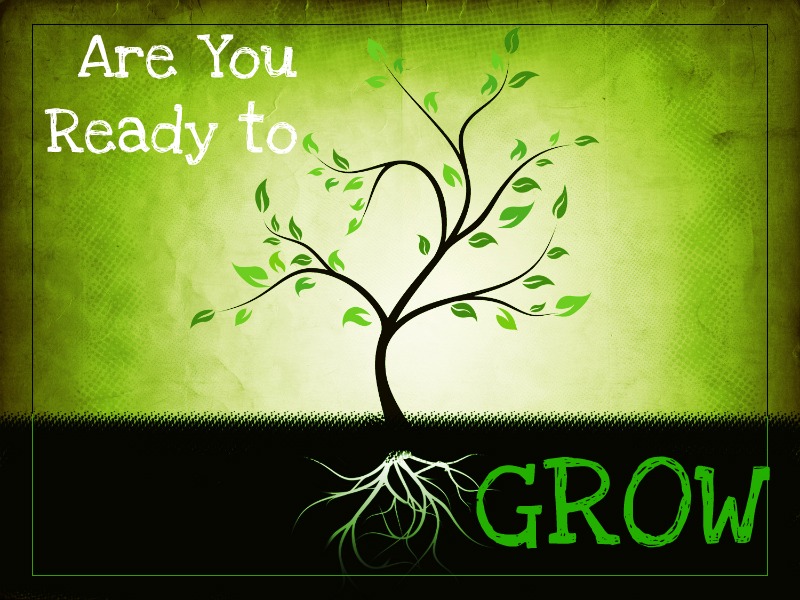 A relative congregational peace must exist for growth to occur.
?